ITU Toolkit on Environmental Sustainability for the ICT Sector
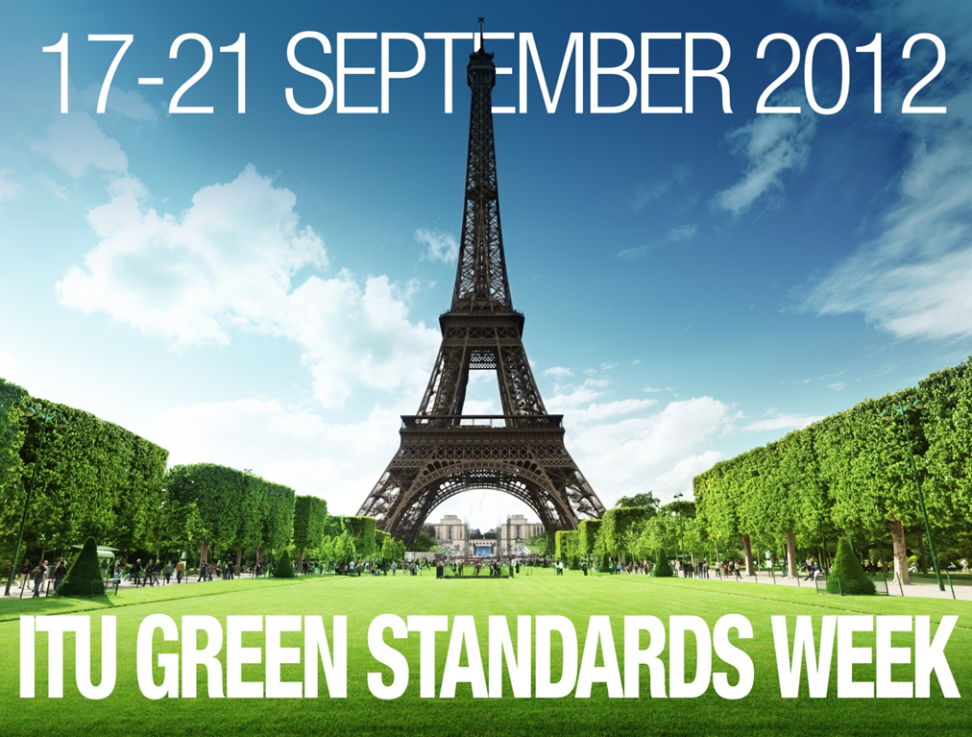 Jyoti Banerjee, Fronesys
and 
Cristina Bueti, ITU
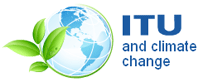 Purpose of the toolkit
Detailed practical support on how ICT companies can build sustainability into their operations and management
Practical
support
Ongoing contribution to ITU-T Study Group 5 which has the goal of developing global standards in this arena
Checklist
Standards
Support
Standardized checklist of sustainability requirements specific to the ICT sector
2
Why the toolkit matters
Although its own emissions are rising, ICT’s largest influence is expected to be through enabling increased energy efficiencies and energy use reductions in other sectors. The toolkit enables the ICT industry to drive environmental best practice into its own performance.

 Source: SMART 2020 report
3
Collaboration with over 50 partners
France Telecom/Orange
Fronesys
Fujitsu
GHG Management Institute (GHGMI)
Hewlett-Packard
Hitachi
Huawei
IBI Group
Imperial College
Infosys
International Telecommunication Union (ITU)
Mandat International
MicroPro Computers
Microsoft
MJRD Assessment Inc.
National Inter-University Consortium for Telecommunications
Nokia Siemens Networks
NEC Empowered by Innovation
NTT
Panasonic
PE INTERNATIONAL AG
Research In Motion
Scuola Superiore Sant’Anna of Pisa
Step Initiative
Telecom Italia
Telecommunications Networks and Telematics Laboratory
Telecommunication Technology Committee
Telefónica
Thomson Reuters
Toshiba
United Nations Environmental Programme
United Nations Environmental Programme Basel convention
United Nations University
University of Genova
University of Zagreb
Verizon
Vodafone Ghana
3p Institute for Sustainable Management
Alcatel Lucent
BBC
BIO Intelligence Service
BT
CEDARE
Climate Associates
ClimateCHECK
Cogeco Cable
DATEC Technologies
Dell
Ernst & Young
ETRI
ETNO
ETSI
European Broadcasting Union
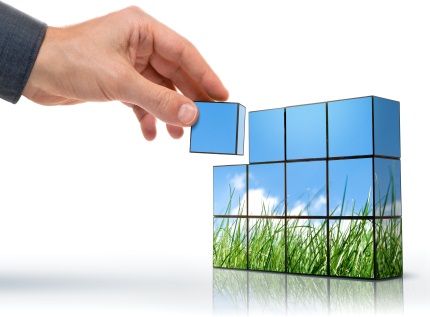 4
Toolkit content
5
Sustainable ICT in corporate organizations
Data centers
The main sustainability issues that companies face in using ICT products and services in their own organizations, with a special emphasis on four areas.
Approach I

Monetisation of impacts
Desktop infrastructure
Broadcasting services
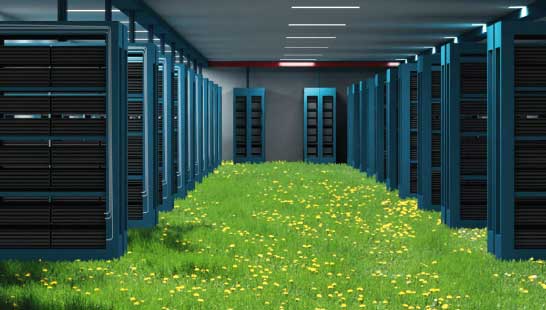 Telecommunications networks
6
Sustainable ICT in corporate organizations
Four areas of sustainability analysis: 
 Data centers: Extensive sustainability metrics around energy efficiency criteria – business drivers that push new metrics
 Desktop infrastructure: Managing the energy impacts of individual desktops, based on user profiles and group-wide policies
 Telecoms and networking infrastructure: different approaches and metrics needed to manage the particular sustainability impacts of  data networks, fixed line and mobile infrastructure
 Broadcasting: the industry has only recently started using sustainability metrics and management approaches – we identified best practice cases they can build on.
Structure of the analysis:
General Principles 
Drivers impacting energy efficiency
Guidelines on sustainability
Best practices
Case studies
KPIs
Sustainability check-lists
Future innovation
7
[Speaker Notes: Data center example: sustainability impacted by

Data center utilisation and management
Sustainability impacts of ICT equipment
Cooling infrastructure
Power sources
Layout and location of data center
Network design
Monitoring]
Sustainable products
Product development
Supports the aim to build sustainable products through the use of environmentally-conscious design principles and practice.
Approach I

Monetisation of impacts
Manufacture
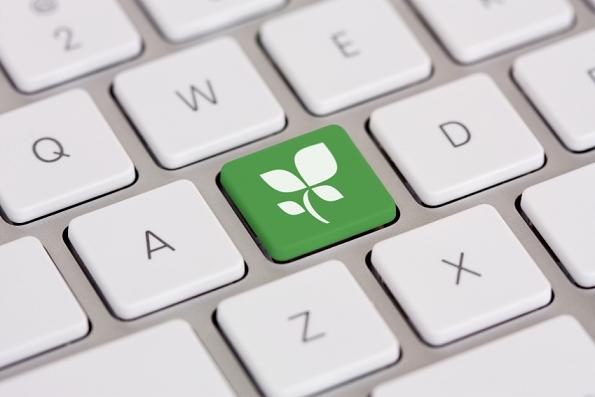 End-of-life treatment
8
Sustainable products
Three areas of focus: 
 Network infrastructure equipment
 Customer premises equipment
 Life Cycle assessment
Structure of the analysis:
General Principles and Guidance
Specific Guidance
Product Value / Lifetime Extension
Energy Efficiency
Substances and Materials
Emissions
Batteries
Product Packaging / Packing
Designing for End-of-Life Treatment
Checklists
Metrics
Key criteria used to select the guidance principles and best practices: 
Designer-based:  the principle / practice is within the scope of a product designer
Actionable:   the principle / practice proposes a means for improving the design
Broad-ranged:  the principle / practice applies to a broad range of products within the ICT sector
Best-in-Class:  the principle / practice focuses on creating the best solution possible
9
[Speaker Notes: Data center example: sustainability impacted by

Data center utilisation and management
Sustainability impacts of ICT equipment
Cooling infrastructure
Power sources
Layout and location of data center
Network design
Monitoring]
Sustainable buildings
Design and build
Technical guidance on environmentally conscious design, maintenance, repair and operating principles and best practices as to how ICT companies build, operate and maintain their physical facilities.
Approach I

Monetisation of impacts
Maintenance, repair and operations
Building improvement and renovation
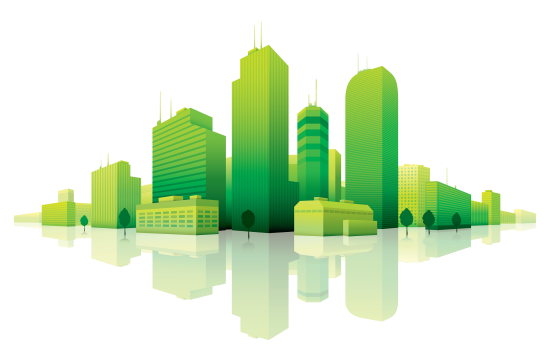 Technical buildings and outside plant
10
Sustainable buildings
Best Environmental Practices

Design and Build Specifications
Maintenance, Repair and Operations
Renovations
Technical Buildings -Data Centers
Life Cycle
Case Studies
Checklists
Metrics
Key criteria used to select the guidance principles and best practices: 
 Design: Most environmental benefit can be realized if integrated within the design phase
 Regional: Environmental benefits can be better realized if designs are based on regional requirements. 
 Operations: Environmental benefits can be lost if operations are deviate from design requirements 
 ICT:  ICT solutions are key to measure, monitor and control building operations
11
[Speaker Notes: EXAMPLE:  Design and Build
Design based on green buildings standards  - large number available globally
Review case studies for best practices
Procurement may have the largest carbon impact]
End-of-life management for ICT equipment
End-of-life management
An outline of the various EOL stages (and accompanying legislation) , and support for creating a framework for environmentally-sound management of EOL ICT equipment.
Approach I

Monetisation of impacts
Material recovery and recycling
Clean supply chains
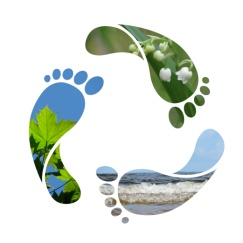 Offsetting and mitigation
12
End-of-life management for ICT equipment
Structure of analysis

Legal frameworks
EOL management steps
Regulatory compliance
Best practice guidance
Clean supply chains and conflict minerals
Socio-economic issues
Corporate social responsibility
Checklists
Key guidance to ensure best practices: 
General Material Recovery and Recycling Facility Guidelines / minimum criteria to select a service provider
Clean Supply Chain and Conflict Minerals :   An opportunity for a greener industry
Offsetting Opportunities and Mitigation :  The ICT sector response to Social and Environmental issues generated by bad EOL practices
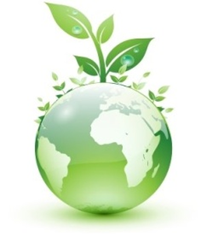 13
[Speaker Notes: Key Words:

	Compliance – Reuse – refurbishment – Donations – Equipment testing – Trans boundary movements, poverty – development – records keeping – competition – unlawful competition –Take back schemes – Auditable processes – recovery of metals – green supply chain – Manufacturers & Recycler joint work – CSR – Offsetting – opportunities – economic growth.]
General specifications and KPIs
Matching environmental KPIs to an organization’s specific business strategy targets
Environmental KPIs
Processes for KPI definition
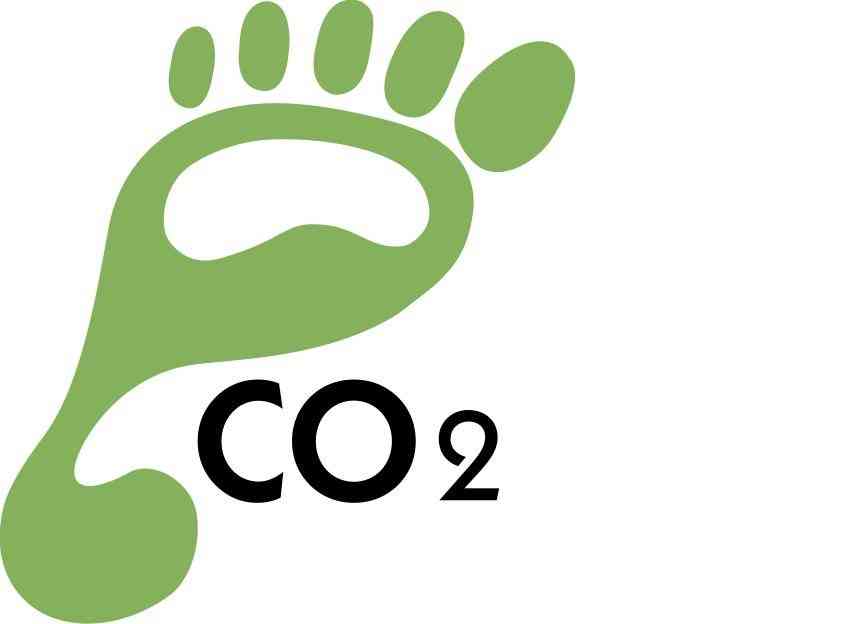 Defining environmental targets
14
General specifications and KPIs
Structure of analysis

Global initiatives for environmental KPIs
Sector-specific initiatives for environmental KPIs
Data collection and verification
Analysis and target setting
Eco-efficiency targets
ICT enabling effect targets
Communication targets
KPI sources: 
 Global sources: Carbon Disclosure Project / Dow Jones Sustainability Index / GHG Protocol / Global Reporting Initiative
 Sector-specific initiatives: ETNO / ETSI / The Green Grid / GSMA / IEC / ITU-T
 KPI target processes: Definition of KPIs / Listing of relevance KPIs / Data verification / Types of targets
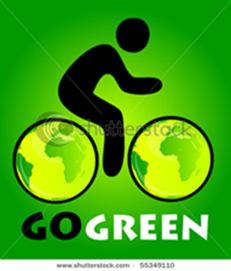 15
[Speaker Notes: Key Words:

	Compliance – Reuse – refurbishment – Donations – Equipment testing – Trans boundary movements, poverty – development – records keeping – competition – unlawful competition –Take back schemes – Auditable processes – recovery of metals – green supply chain – Manufacturers & Recycler joint work – CSR – Offsetting – opportunities – economic growth.]
Assessment framework
Standards and guidelines
Review of environmental management standards and guidelines; establishment of an assessment framework for energy/greenhouse gas intensity and environmental impacts of the ICT sector according to various assessment criteria and assessment targets
Assessment targets
Assessment criteria
Overall framework
16
Assessment framework
Review of relevant standards and guidelines

ISO TC 207
ITU-T 
GHG Protocol
IEC TC 111
BSI
EC-JRC
JRC-IES
ETSI
IAASB
Assessment framework: 
 Assessment targets: Products / Organization / Projects / City / Country
 Assessment criteria: Inventory / carbon footprint / life cycle assessment / ICT enablement accounting / product eco-design / labelling / validation and verification
 Assessment framework: Standards map of ISO standards / standards map of GHG standards
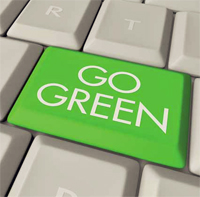 17
Suggestions for ITU-T Study Group 5
More work on standards for desktop infrastructure, broadcasting services and networks is needed;
New recommendations on metrics for data centers, which integrates energy consumption metrics with metrics relating to business strategy and business use are needed;
Metrics and frameworks for best practice on energy stations needed to power mobile network nodes;
Further work on recycling materials is needed;
ICT product design issues, including clean supply chain; reduction of the demand on limited natural resources; designing products that through their different life cycle stages reduce environmental impact and waste generation;
Recovery of rare metals and green ICT supply chain are two issues that should be addressed
18
Who benefits?
Support on how companies can build sustainability into their operations and management
ICT
organizations
Standardized approach to measuring the environmental impacts of an ICT organization
Policy-
makers
Researchers
Assistance on the issues that a national policy framework would need to include
19
More information
ITU-T & Climate Change: http://www.itu.int/ITU-T/climatechange/
Contact: Cristina Bueti (greenstandard@itu.int)

Toolkit : http://www.itu.int/ITU-T/climatechange/ess/index.html
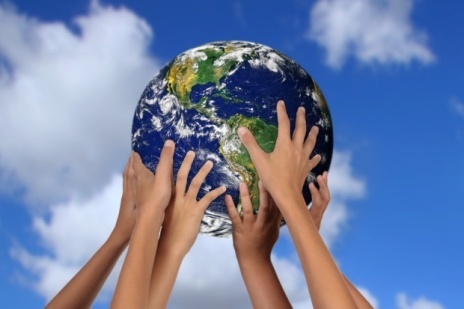 20